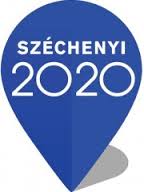 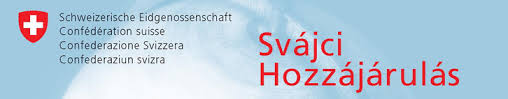 A  Szabolcsi Fiatalok a Vidékért Egyesület,  a Svájci – Magyar Civil Alap Szociális szolgáltatások nyújtása tématerületére 2013-ban benyújtott 
„Tanítsuk egymást – szociális program megvalósítása Nyírgyulaj településen”, SMCA-2013-0770-S azonosító számon nyilvántartott és támogatott pályázat programja

Pályaválasztási útmutatások 
hátrányos helyzetűeknek
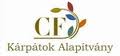 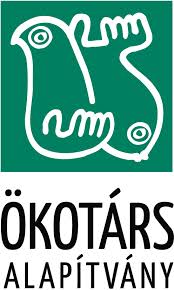 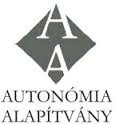 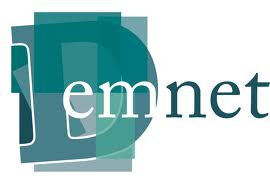 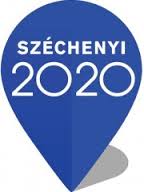 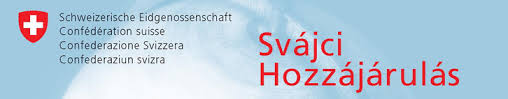 Napjainkban egyre erőteljesebben vetődik fel a hátrányos helyzetű, a többségtől eltérő speciális igényű tanulói csoportok segítése oly módon, hogy szükségleteiket feltárva megfelelő oktatási, képzési feltételek legyenek számukra biztosítva.
A többségtől eltérők két fontos csoportját lehet megkülönböztetnünk,  az egyik kiemelt csoport a különféle fogyatékkal élő tanulók csoportja, a másik a fogyaték nélküli, de hátrányos, vagy halmozottan hátrányos helyzetben élő tanulók csoportja.
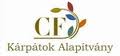 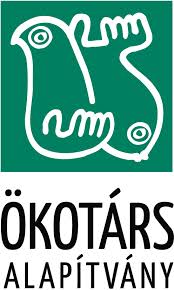 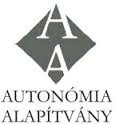 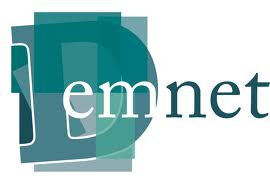 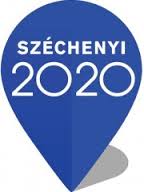 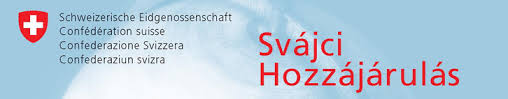 A fogyatékosok különböző testi, vagy szellemi problémával küzdenek, illetve ezekben térnek el az általánostól. A hátrányos helyzetűeknél viszont a társadalmi helyzetük, egyéni, családi körülményeik, vagy lakóhelyük hátrányos volta gátolja a sikeres iskolai beilleszkedést. 
	A lemaradók, valamint a speciális oktatásban részesülők elég jelentős részét a roma közösségből kikerülő tanulók alkotják, de a halmozottan hátrányos helyzetű térségekben is sok olyan gyermek kerül ki, aki ebbe a körbe illeszthető.
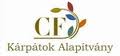 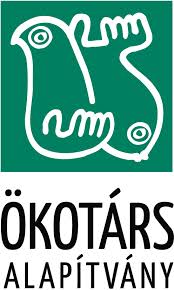 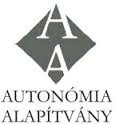 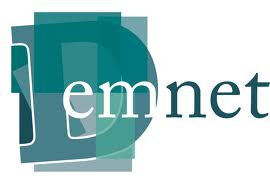 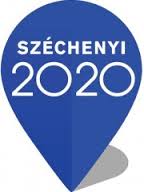 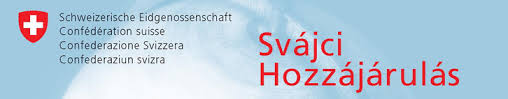 Alternatív programok és iskolák:
	Az alternatív iskolák olyan civil kezdeményezésre létrejövő intézmények, melyek differenciált igényeket elégítenek ki, s a nem alternatív iskolákhoz képest kínálnak speciális tananyagot, oktatási formát, eljárásokat, módszereket, eszközöket, s mindezek tanulók általi differenciált választhatóságát. 
	Alternatív iskolák például a Waldorf, a Jéna Plan iskolák.
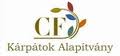 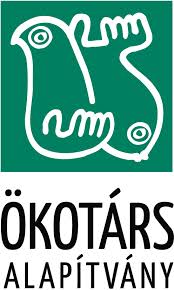 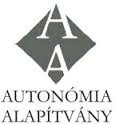 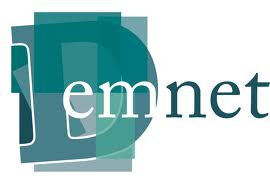 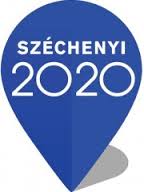 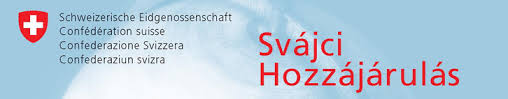 Waldorf-pedagógia:
	Emberközpontú pedagógiai megközelítés. A módszer három fő szakaszt különböztet meg a gyermekek fejlődésében. 
	Nevelés a gyermekek korai éveiben, praktikus, gyakorlati tevékenységekre,  kreatív játékokra fókuszál.
	Általános iskolában a hangsúly a tanulók művészi kifejezőképességének és szociális képességének fejlesztésére irányul.
	A középiskolában a kritikai gondolkodásra koncentrálnak.
	Ebben a folyamatban igen fontos cél a személyiség és a munkamorál megszilárdítása.
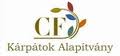 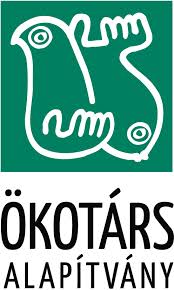 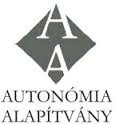 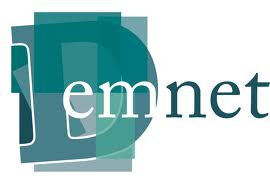 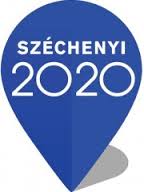 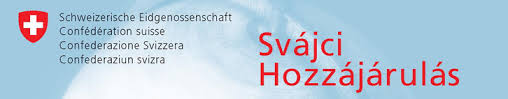 A nagy kérdés az, hogy az ezekbe a csoportokba tartozó fiatalt hogyan lehet eljuttatni valamilyen piacképes tudáshoz, aminek segítségével önálló életet tud élni, és önmagát, vagy esetleg családját el tudja tartani. Társadalmi szempontból sem mindegy az, hogy a fogyatékkal élők, vagy a hátrányos helyzetben élők milyen formában jutnak el a megfelelő életkörülmények biztosításához.
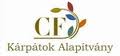 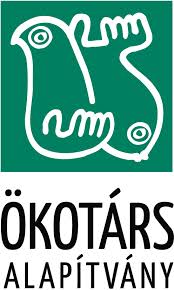 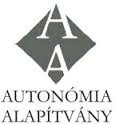 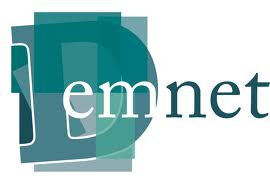 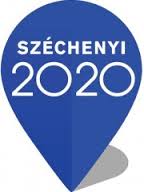 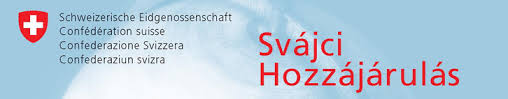 Érdemes ezen a területen a nyugat-európai gyakorlatot is megvalósítani, ahol a munka világába való bevezetés un. gyakorlati próbahetek segítségével valósul meg, ahol az egyéni feltételek és lehetőségek figyelembe vételével olyan gyakorlati munkában vesznek részt az érintett fiatalok, ahol elsődleges cél a munkához való hozzászoktatás, és a tapasztalatszerzés a kiválasztott munkaterületen.  Itt kiderülhet az, hogy esetleg az adott fiatal nem tud megbarátkozni az adott környezettel, vagy a munkatársaival.
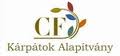 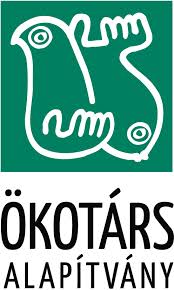 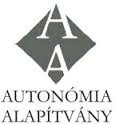 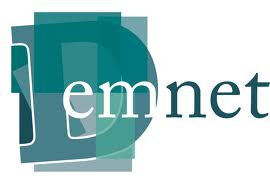 w
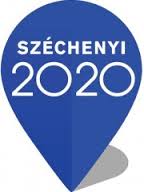 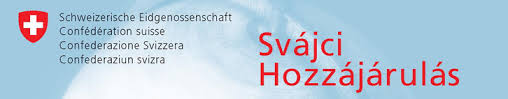 A mai magyar szakképzés egyre inkább hasonlóvá válik a német szakképzési modellhez. 
	Ezek a feladatok a munkaügyi központokhoz, szakmai tanácsadó és továbbképző intézetekhez kapcsolódnak. Munkájukra jellemző a segítségnyújtás a pályaválasztás keretein belül a tanuláshoz, vagy munkahelyhez vezető út részletes bemutatása, számítógépes és nyomtatott információk biztosítása a tanulható szakmákról, tevékenységekről, képzési helyekről. Ezek az intézmények a speciális problémákkal küzdő fiatalok számára biztosítanak reális pályaválasztási lehetőségeket.
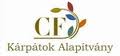 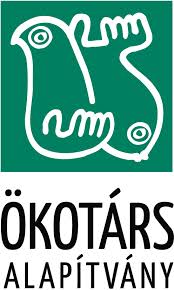 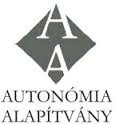 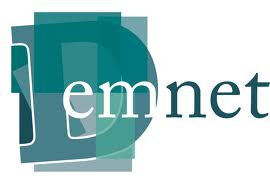 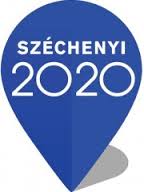 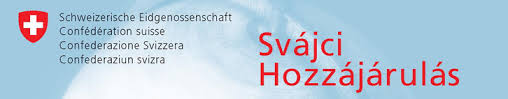 Ez Magyarországon csak részben valósítható meg, hiszen rendkívül pénzigényesek, önálló intézményeket kell létrehozni, és ezt az időigényes munkát csak megfelelő anyagi kondíciókkal és az erre kiképzett szakemberekkel lehet megteremteni.
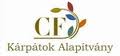 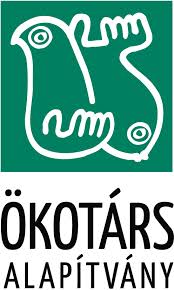 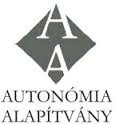 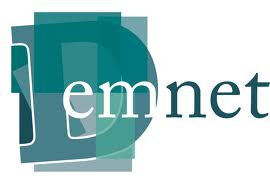